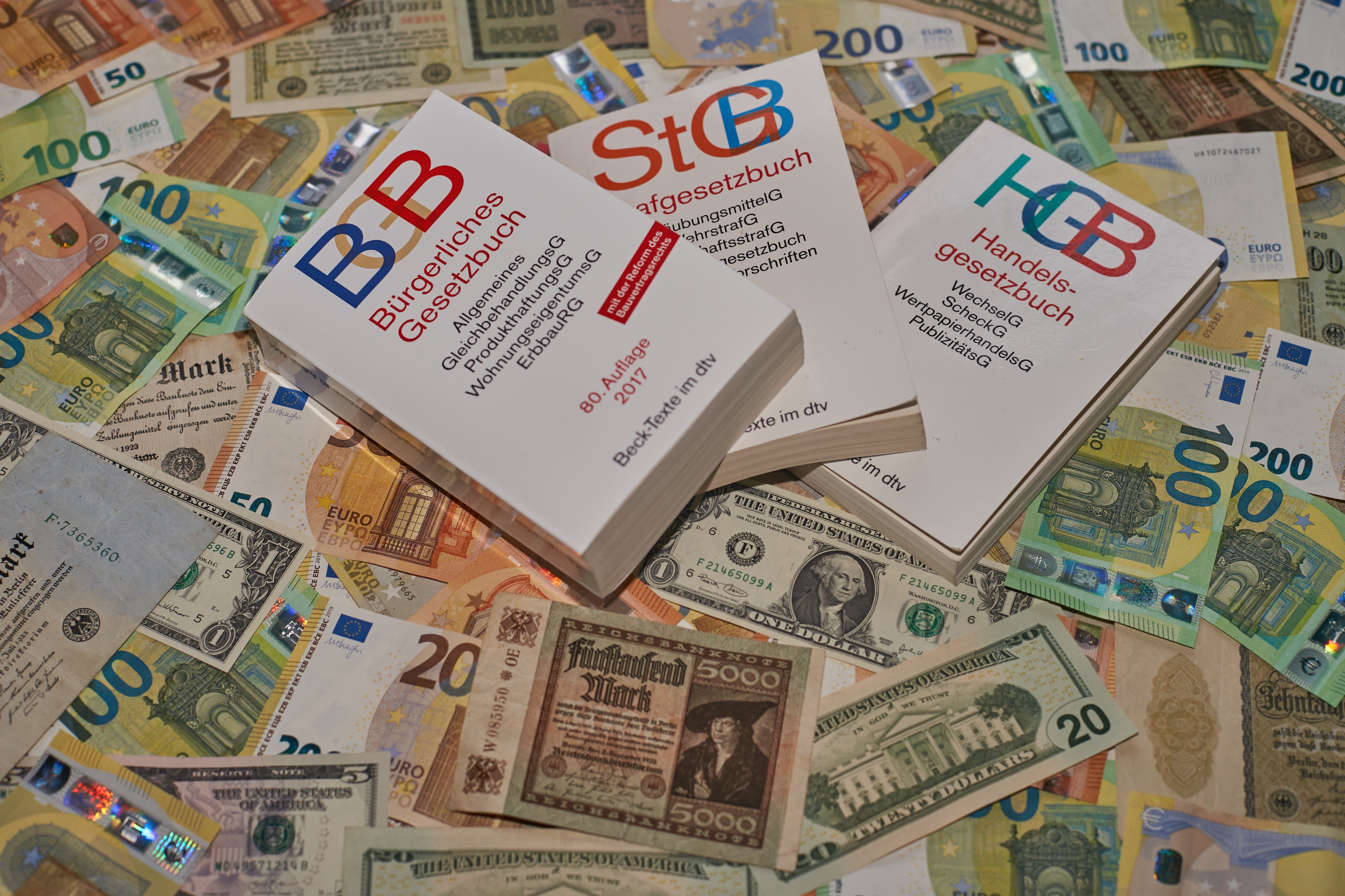 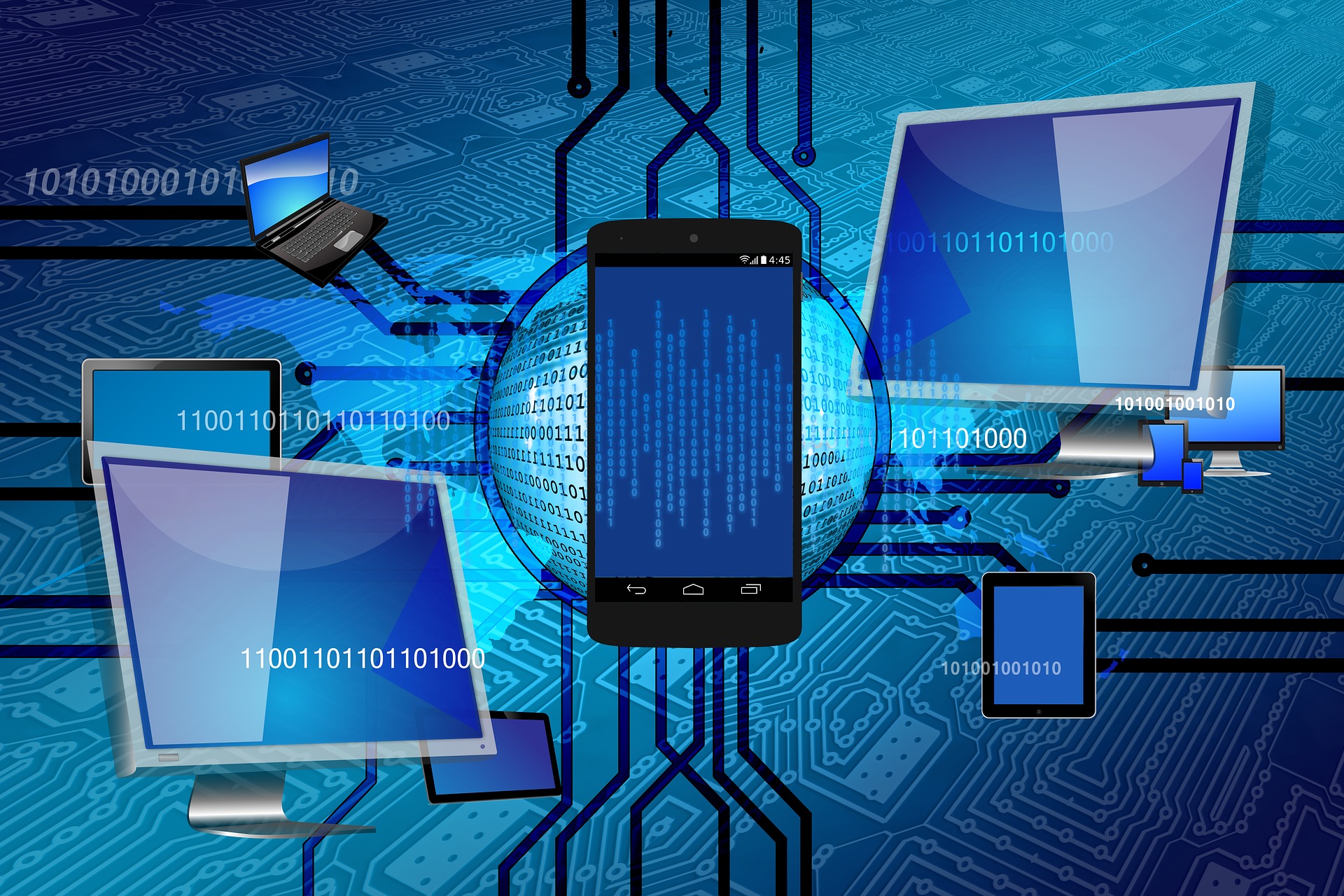 Wirtschaft und Recht
Wirtschaftsinformatik
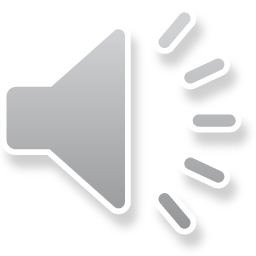 Wirtschaft und Recht – 8. Klasse
Konsum
Firmen
Recht
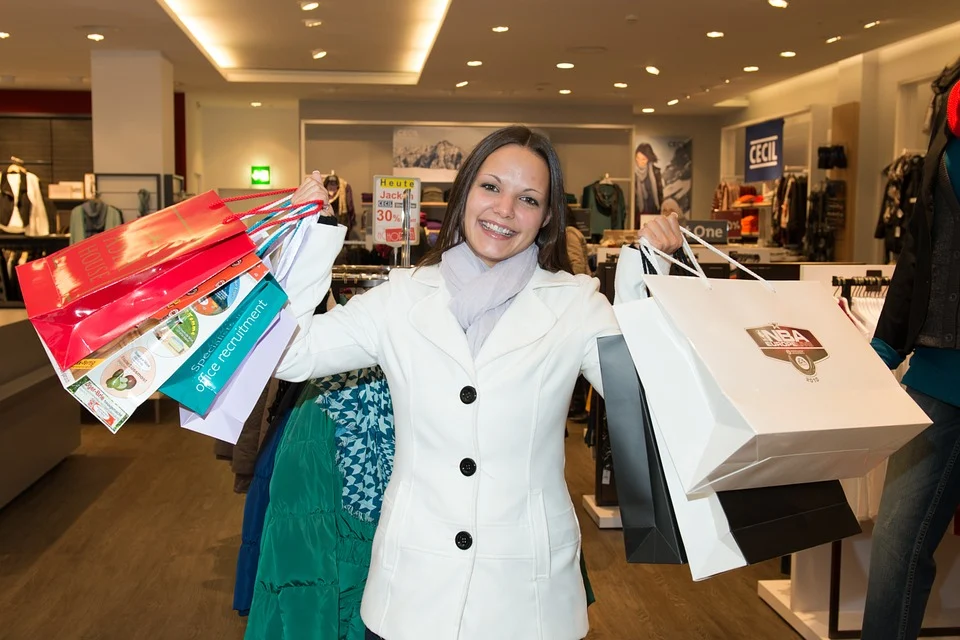 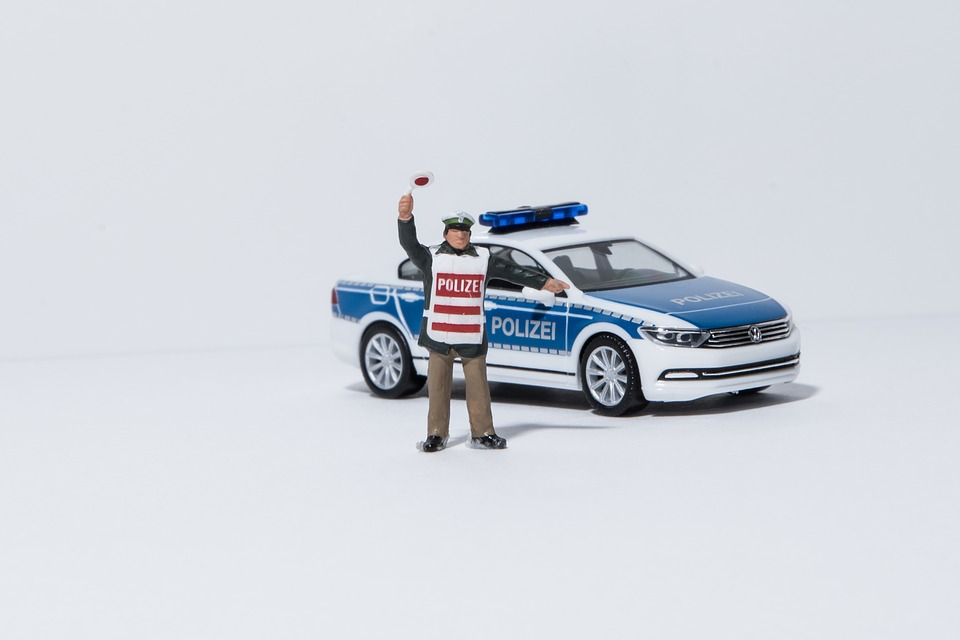 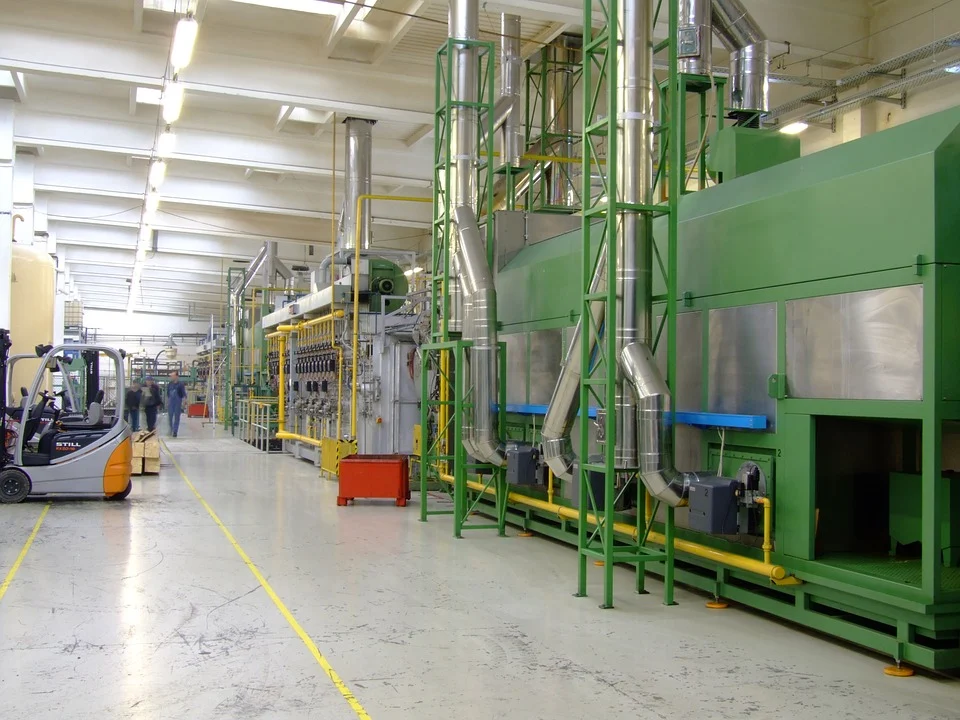 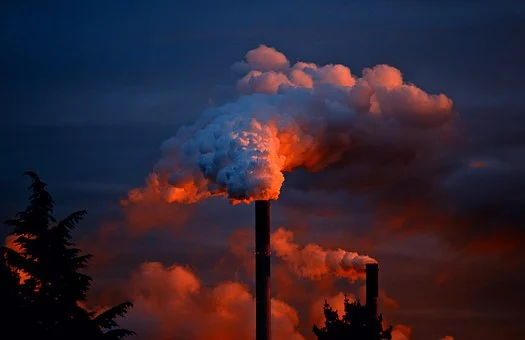 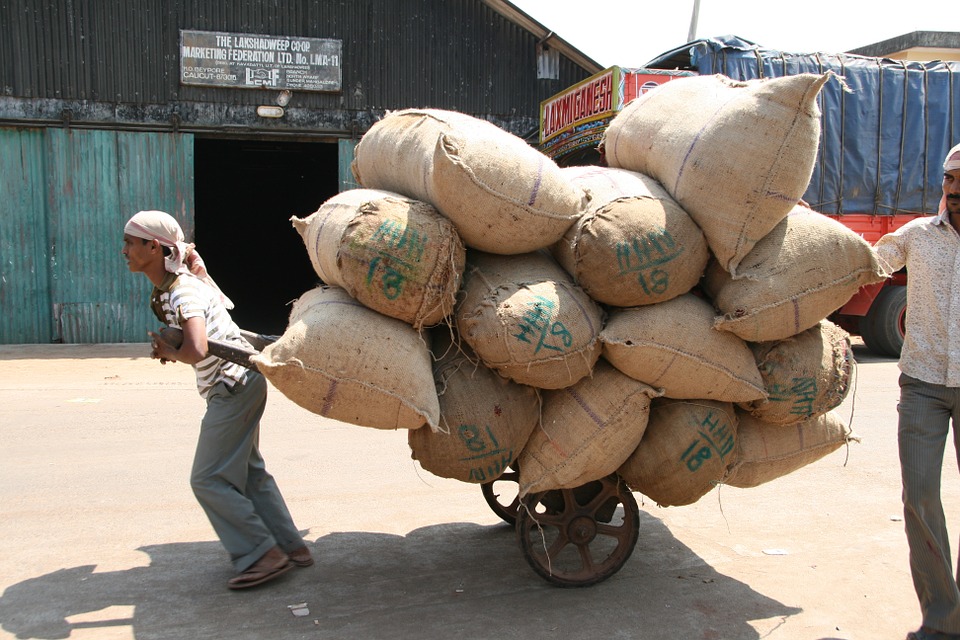 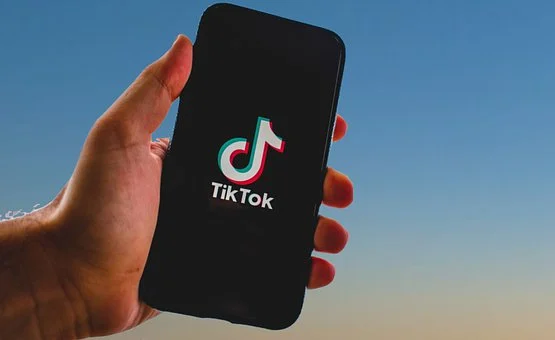 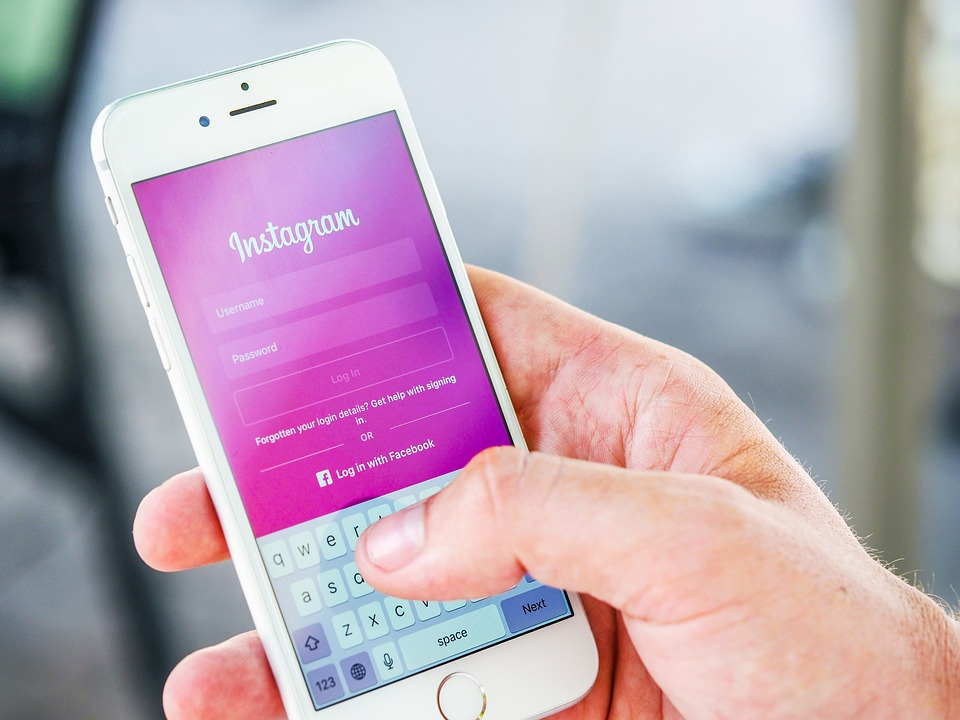 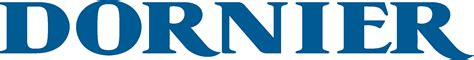 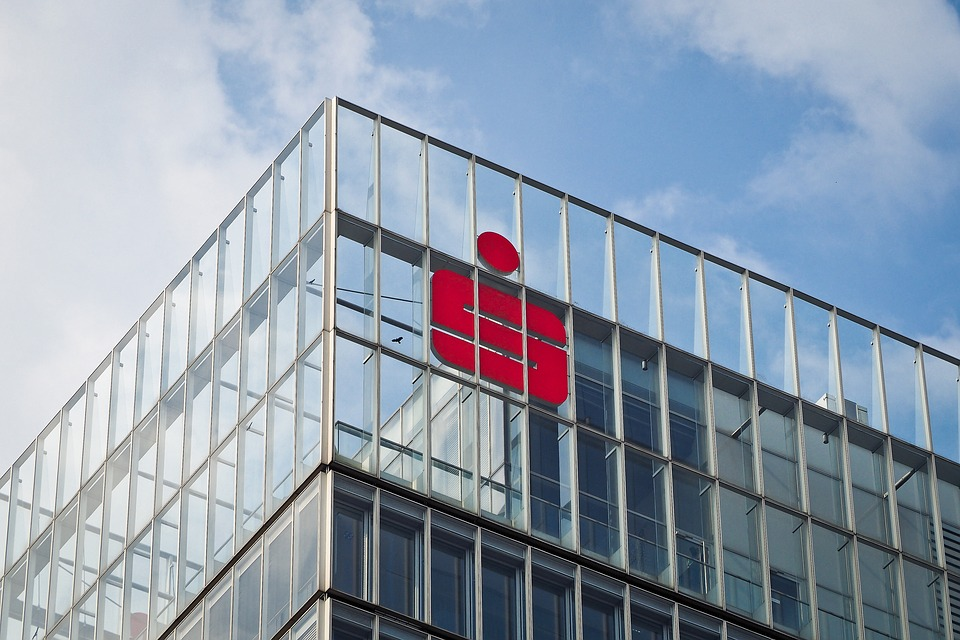 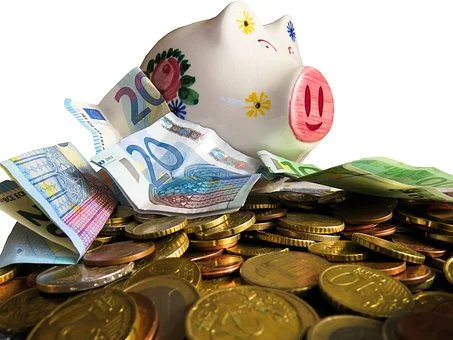 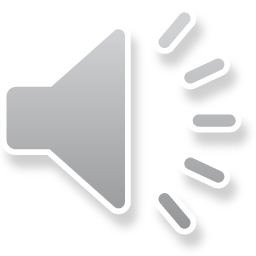 Wirtschaft und Recht – 9. Klasse
Recht
Unternehmerischer Erfolg
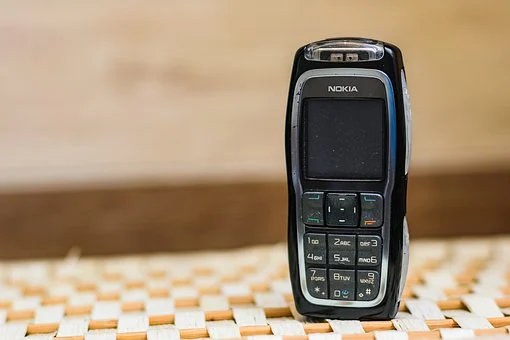 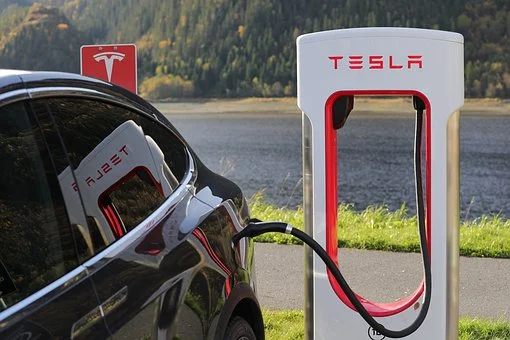 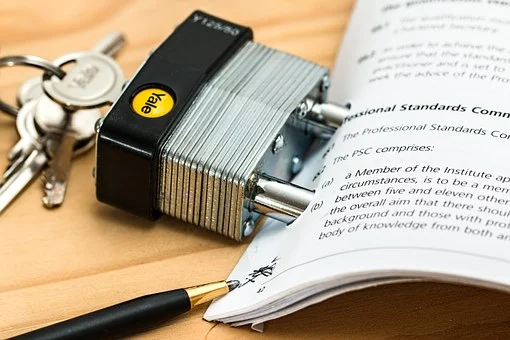 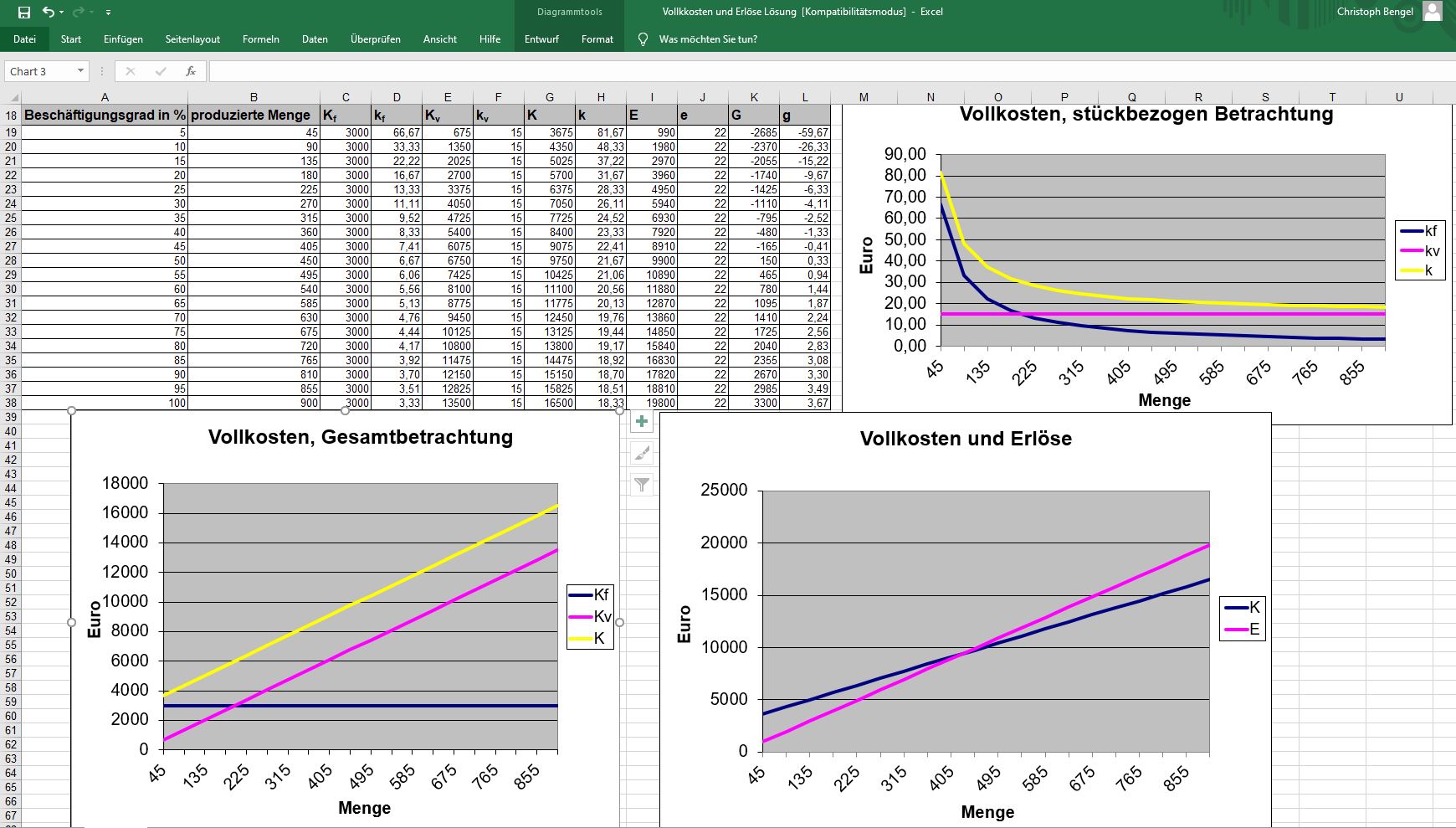 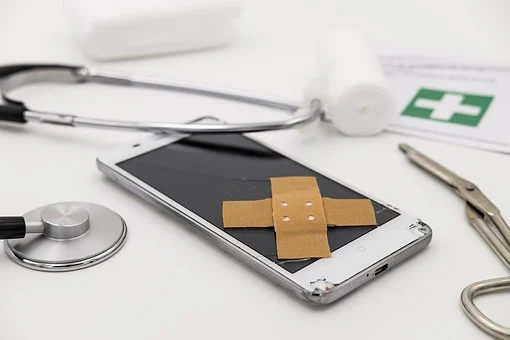 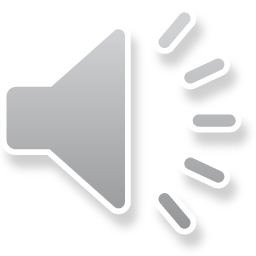 Projekt Unternehmensgründung
Wirtschaft und Recht – 9. Klasse
Berufswahl
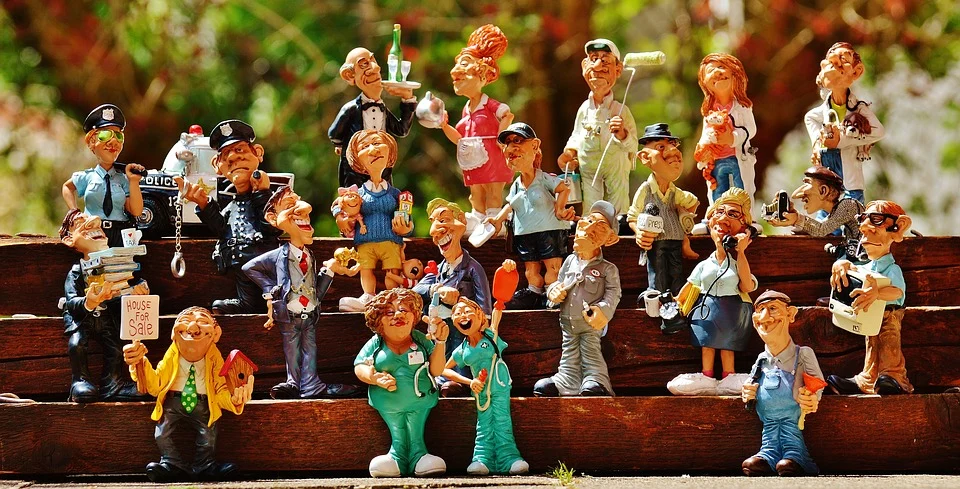 Betriebspraktikum
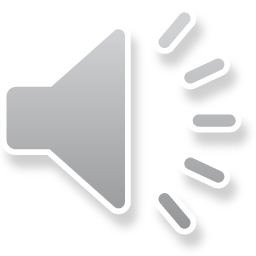 Wirtschaft und Recht – 10. + 11. Klasse (Auswahl)
Märkte
Recht
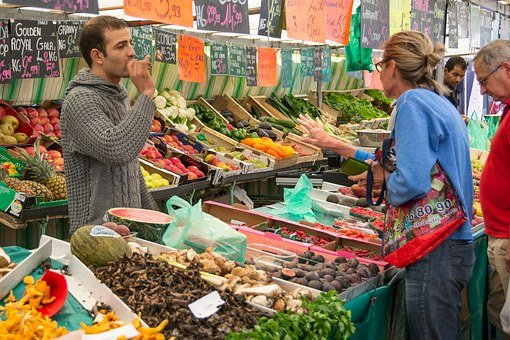 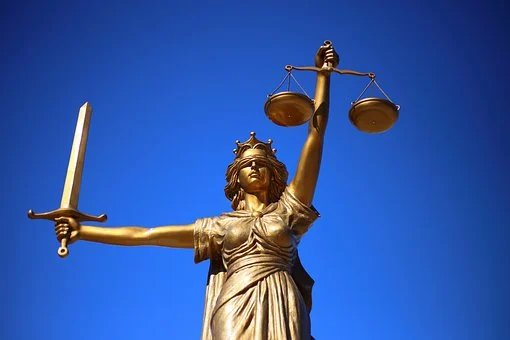 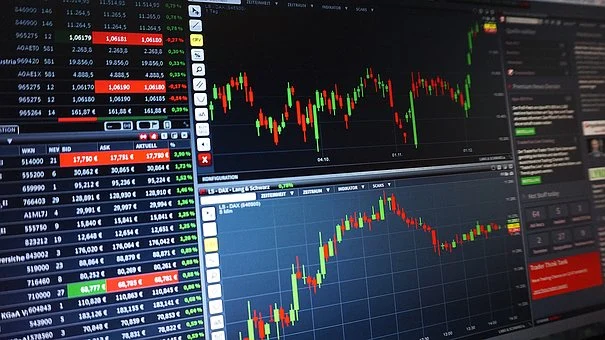 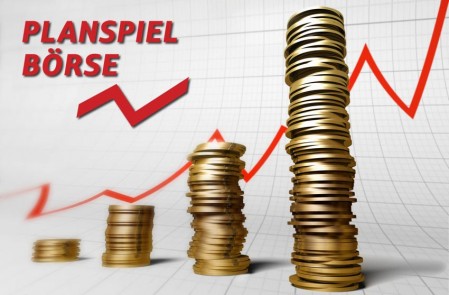 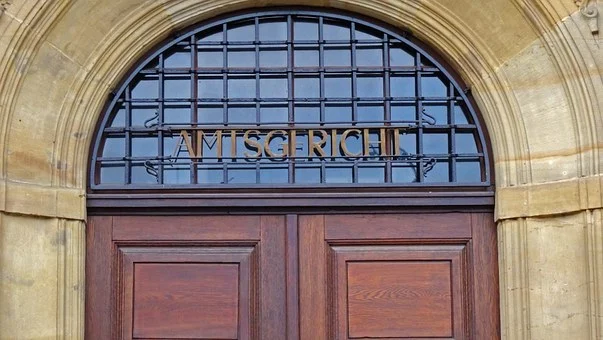 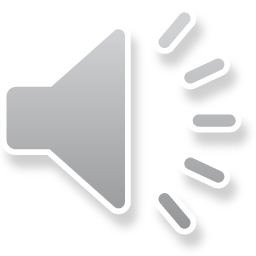 Wirtschaftsinformatik
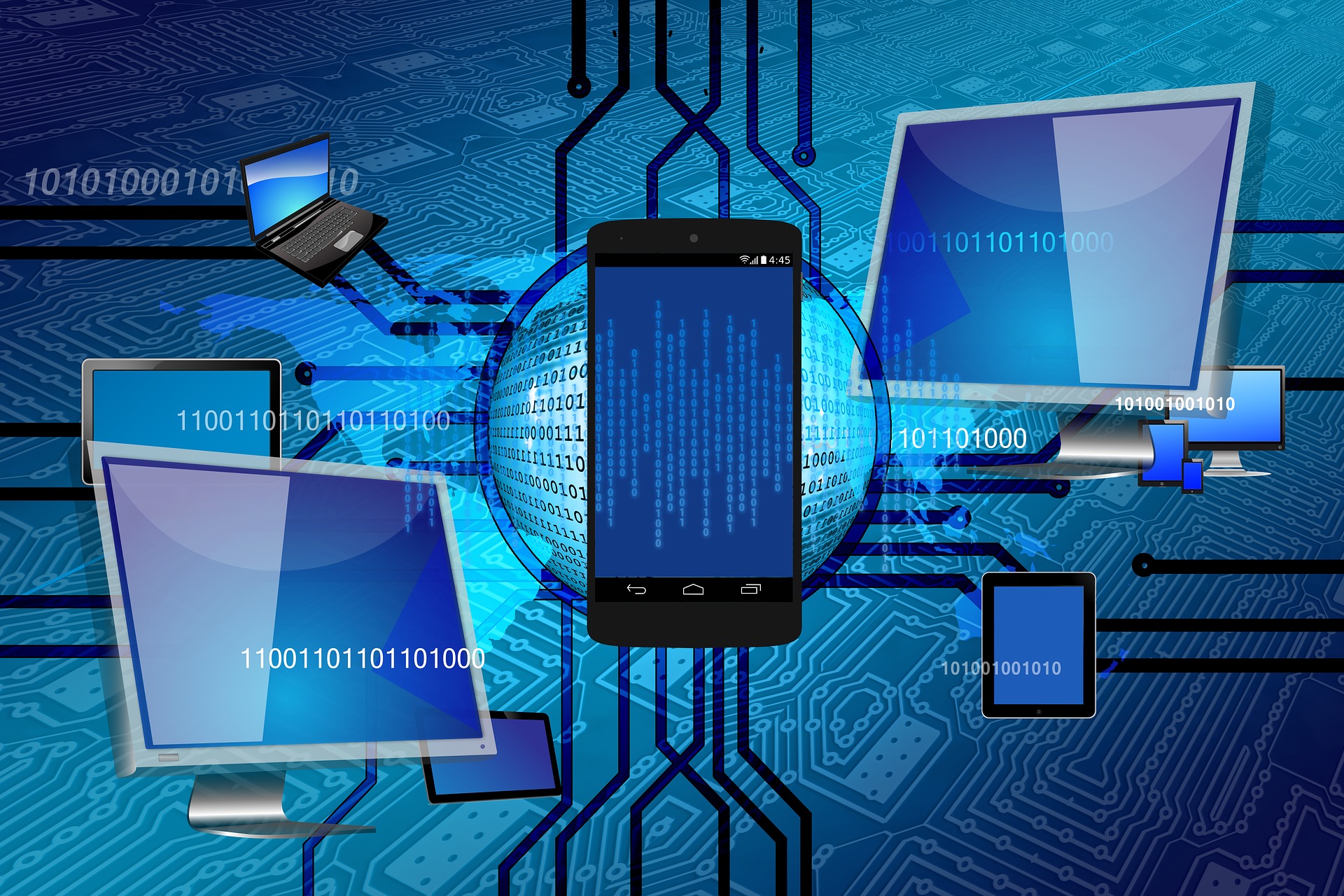 9. Klasse:
Funktionsweise eines PCs 
Informationsbeschaffung → Internetrecherche 
Informationsaufbereitung → Tabellenkalkulation
Außendarstellung von Unternehmen: Soziale Netzwerke, Influencer:innen, Homepage 
Datenschutz / Umgang mit persönlichen Daten 
Internetkriminalität und Schutzmöglichkeiten
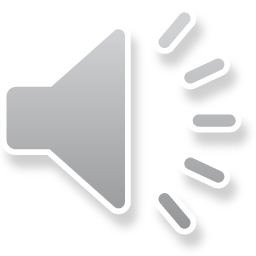 Wirtschaftsinformatik – 10. + 11. Klasse (Auswahl)
Künstliche
Intelligenz
Algorithmik
 mit Scratch
Logistik
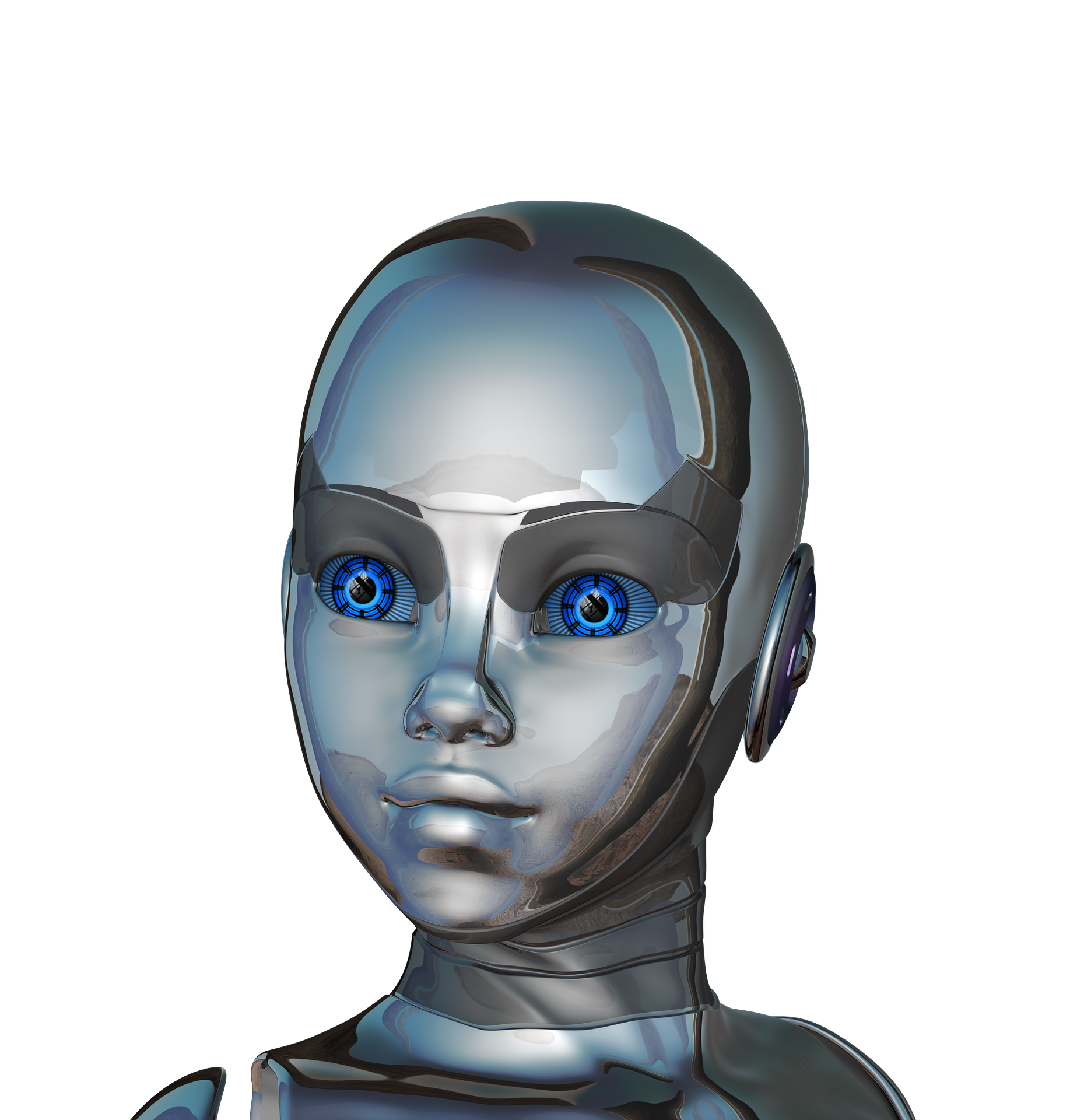 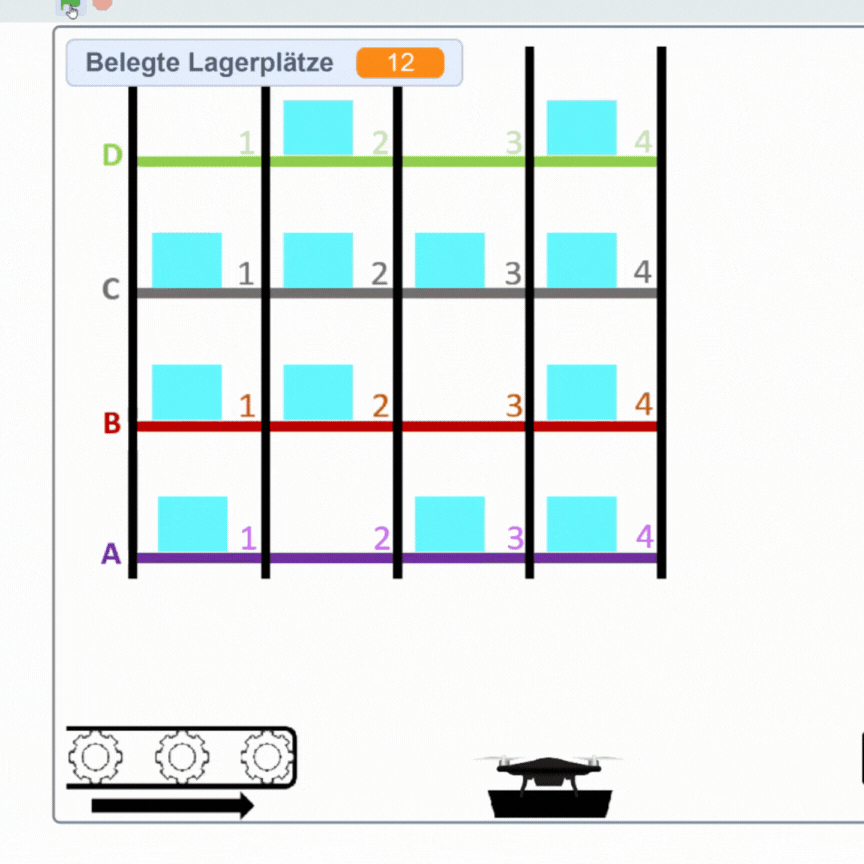 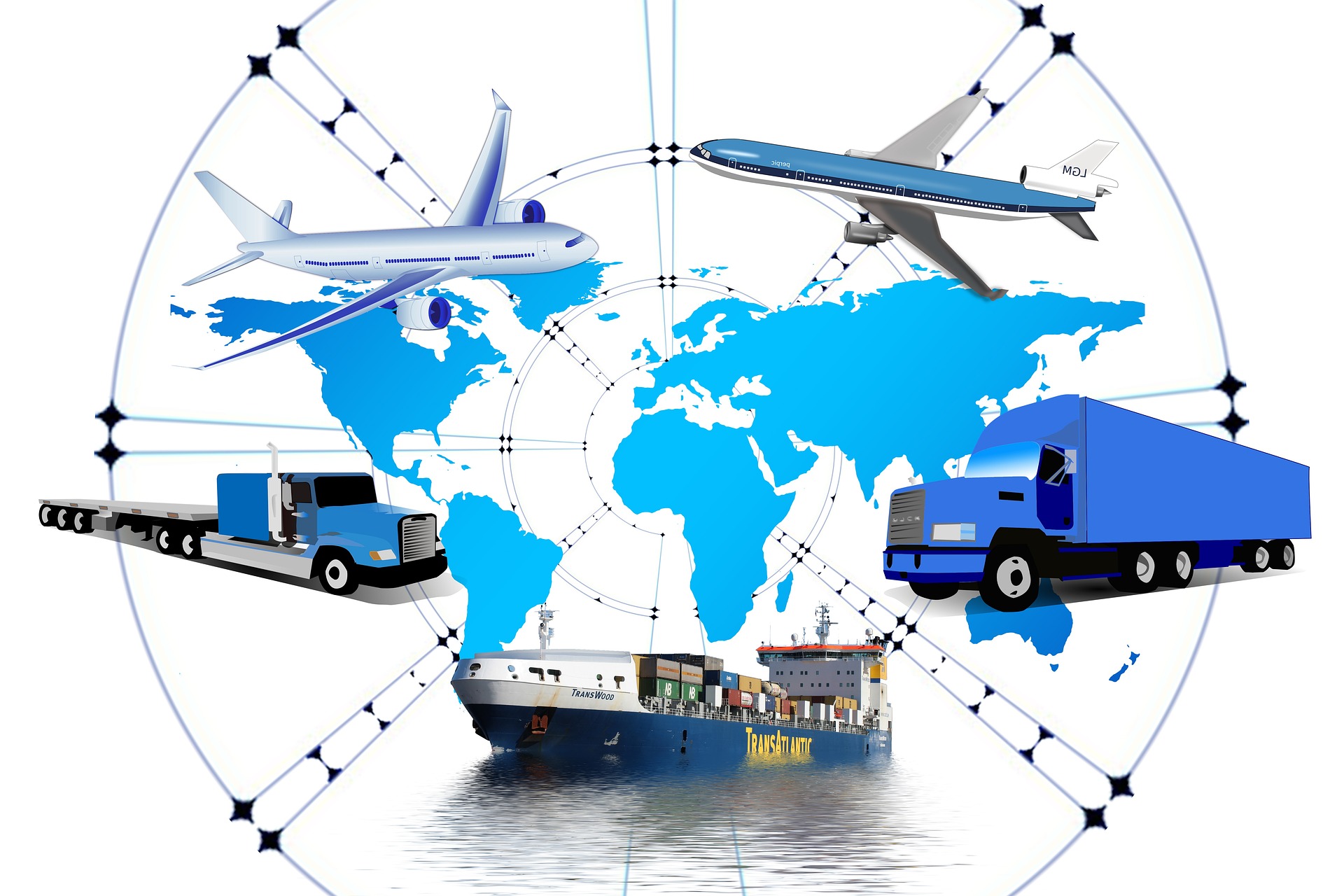 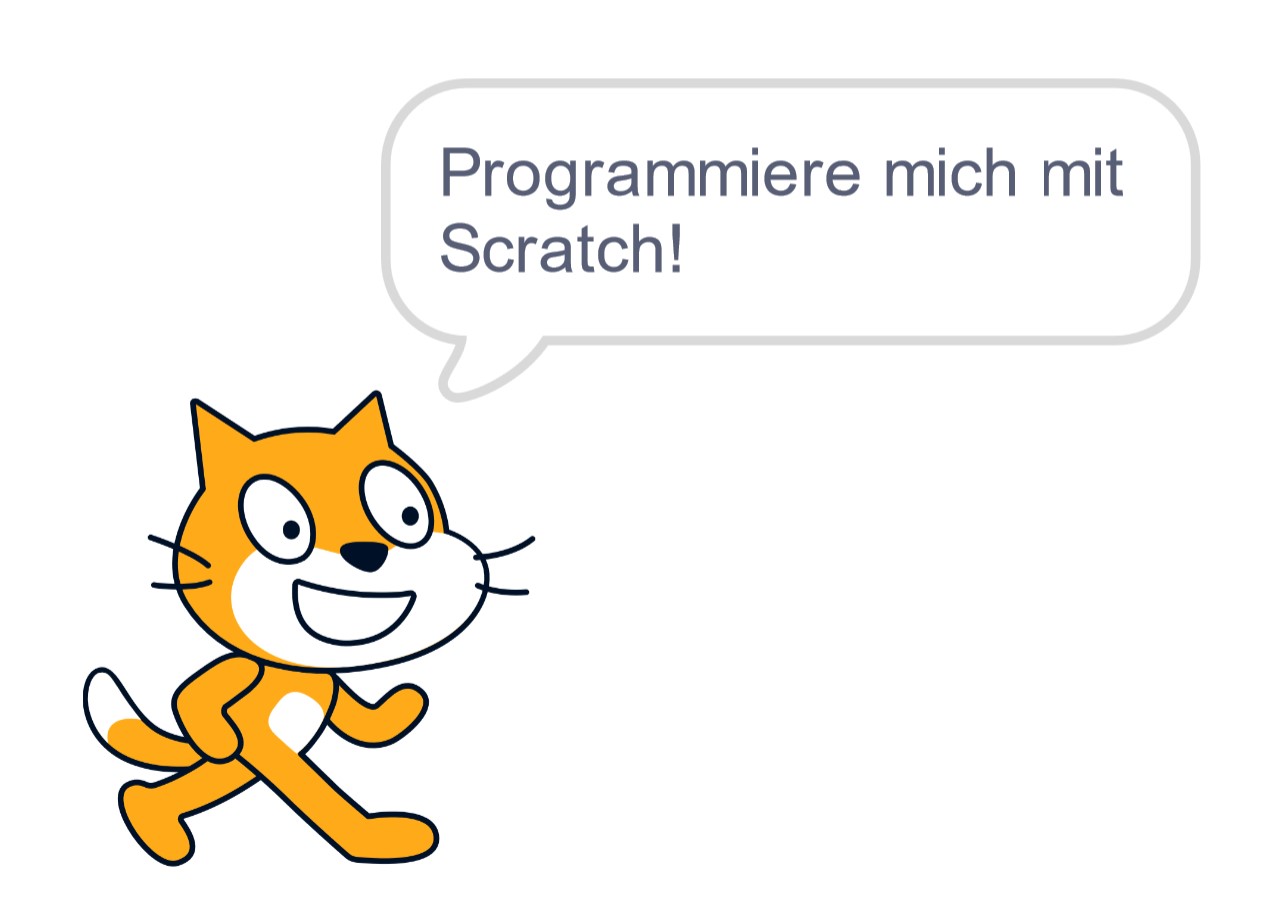 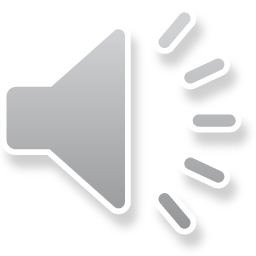 Zentrale Inhalte Wirtschaftsinformatik
Moderne Kommunikations- und Informationstechnologie
 Social Media
Risiken?
Chancen?
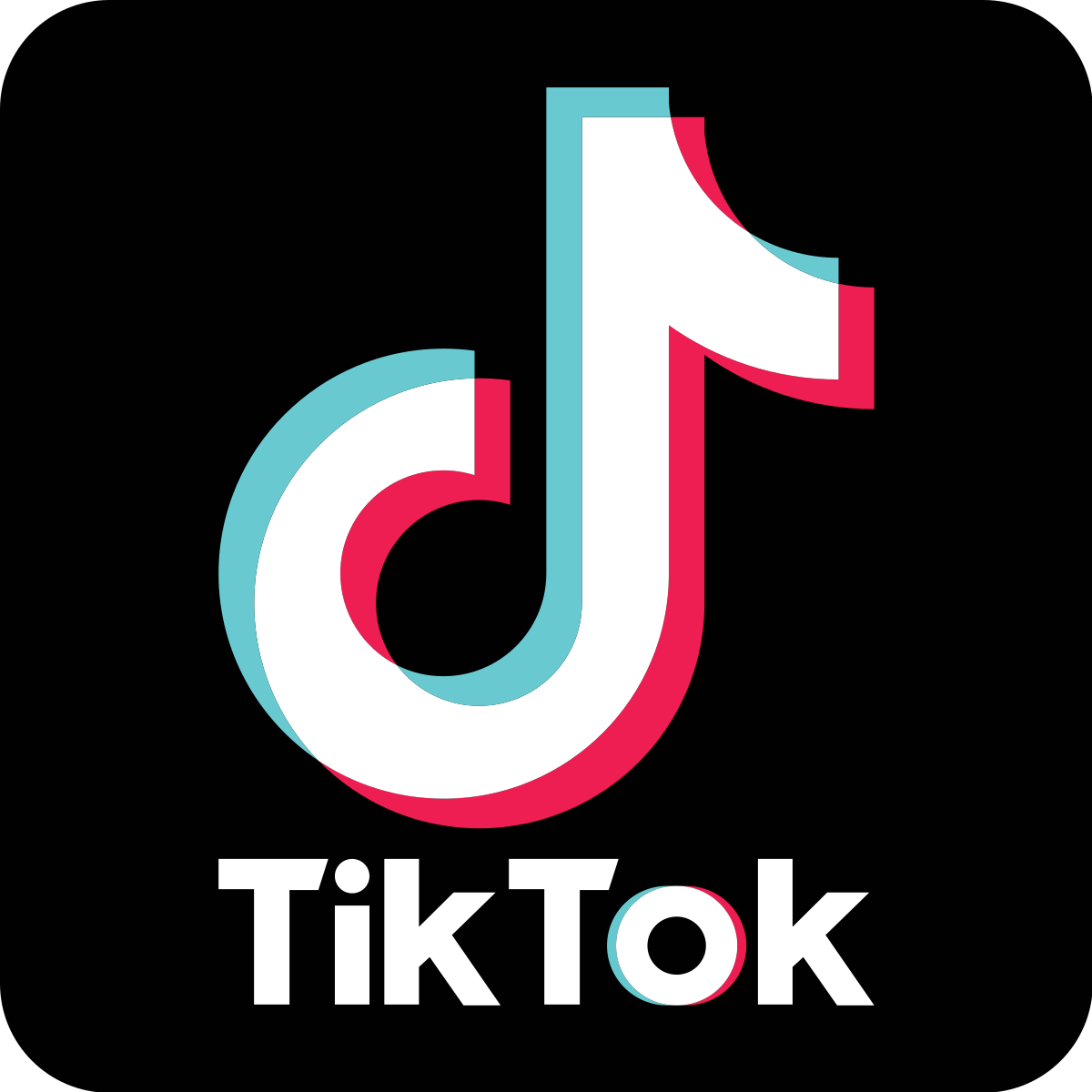 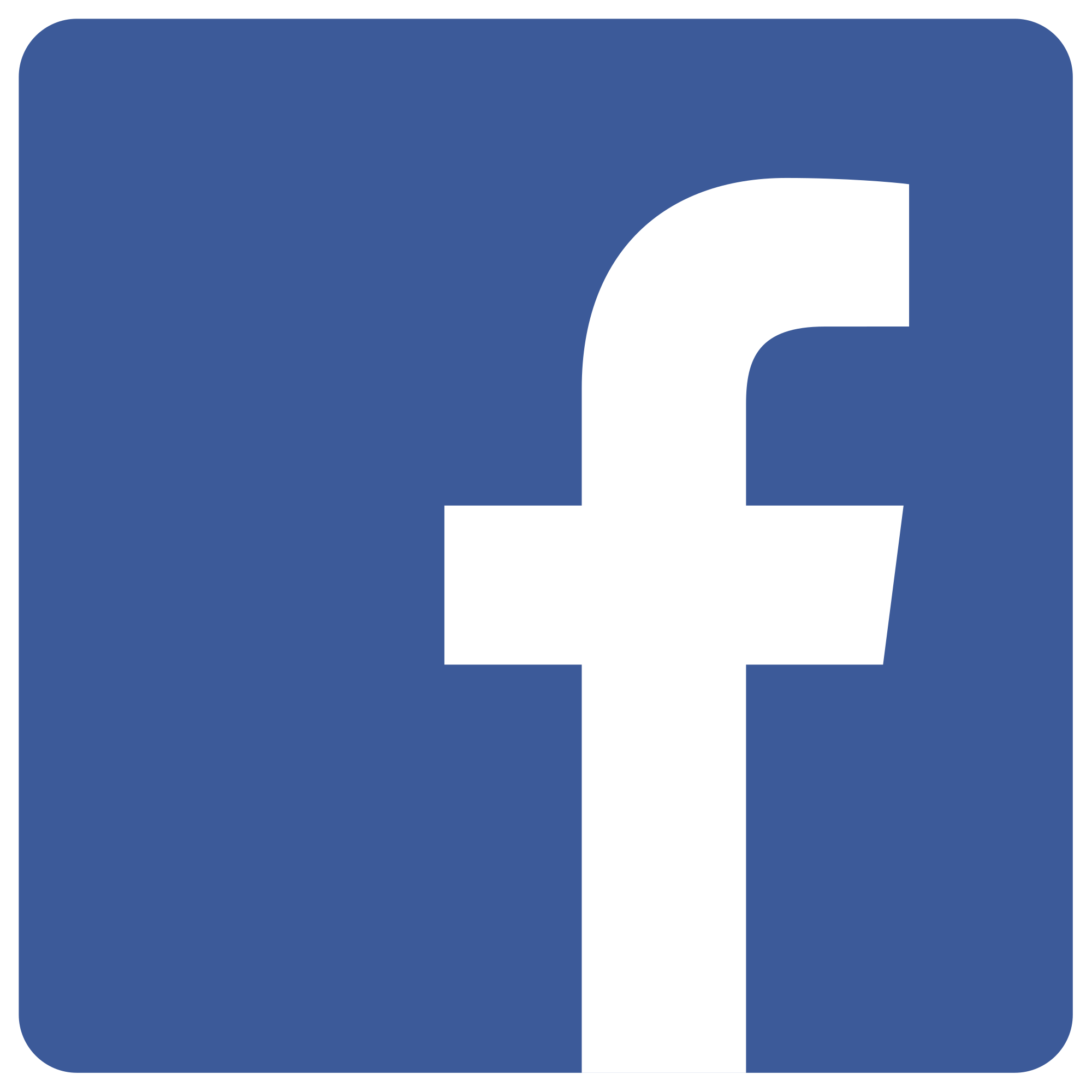 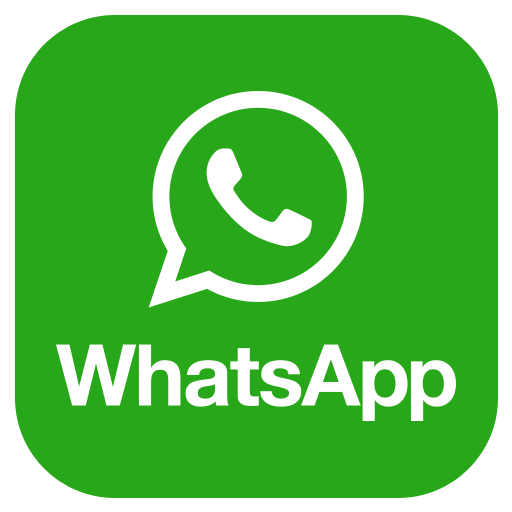 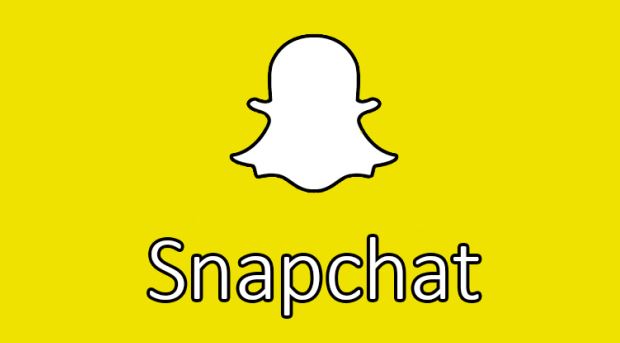 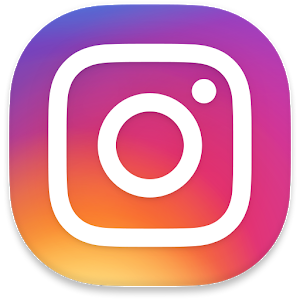 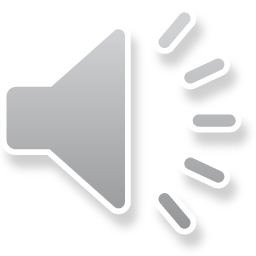 Zentrale Inhalte Wirtschaftsinformatik
Umgang mit Standardsoftware
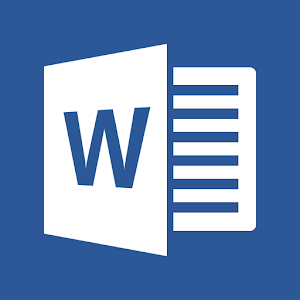 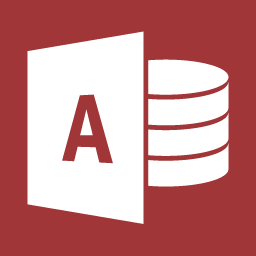 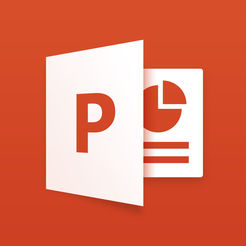 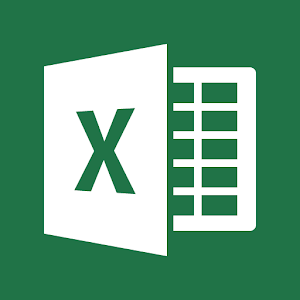 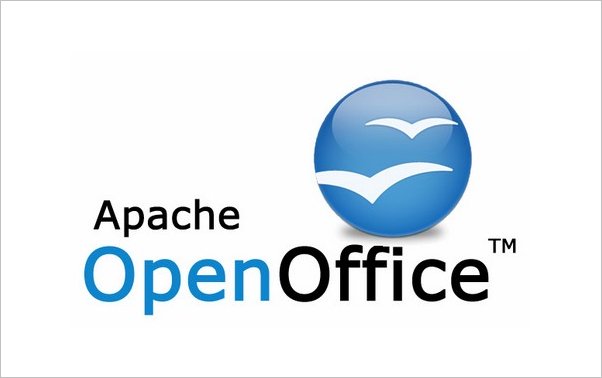 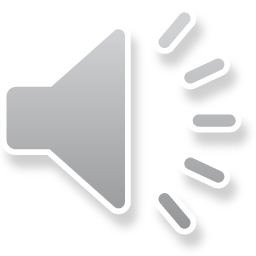 FAZIT – Weshalb Wirtschaftszweig?

Verbraucherbildung:Viele lebensnahe und praktische Themen
Einzige Chance für BWL in der Schule
Solide Kenntnisse in den Bereichen Textverarbeitung, Präsentationssoftware und Tabellenkalkulation 
Hohe Bewandtnis für viele spätere Berufslaufbahnen
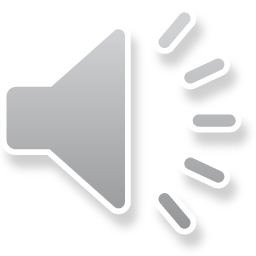 Eigene Darstellung – Datenbasis destatis.de
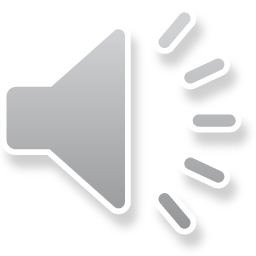